TOÁN 1
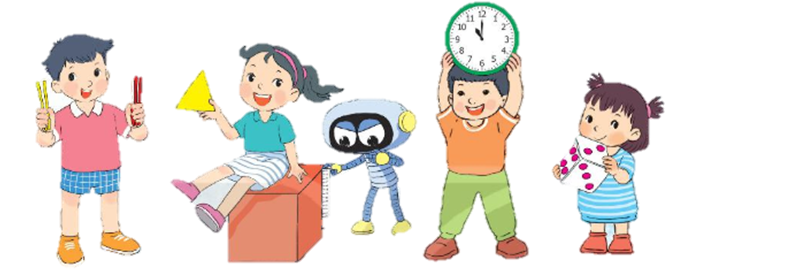 Khởi động
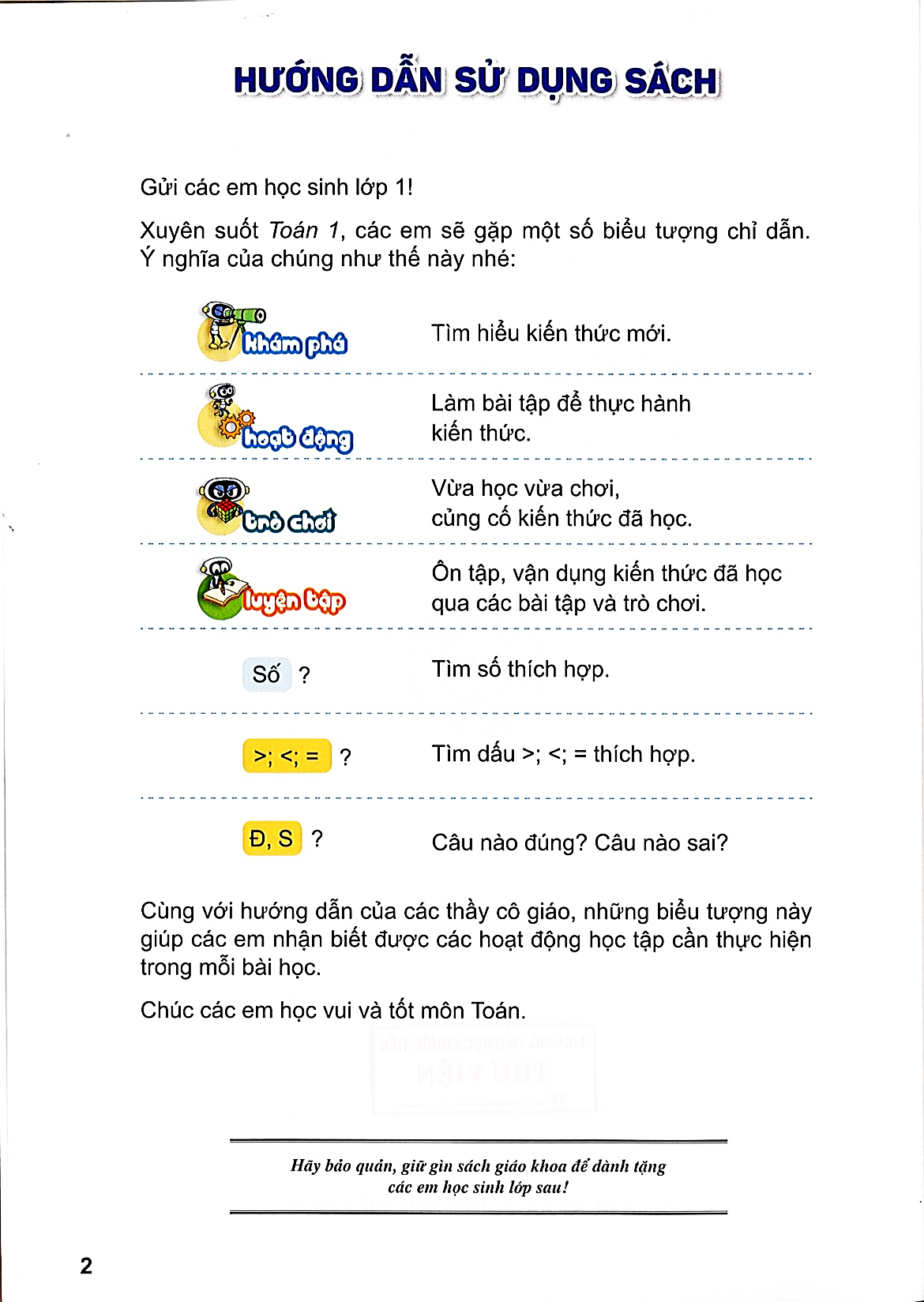 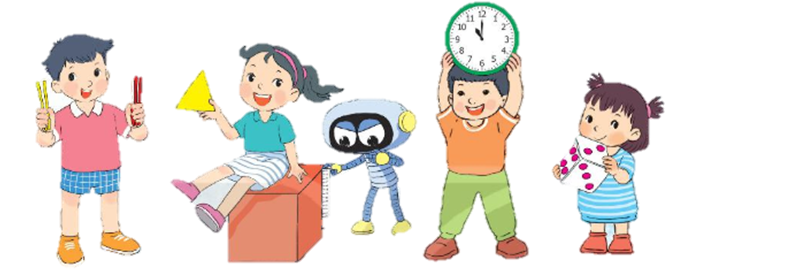 Sách Toán_trang 94
1
Bạn Mai xếp được hình dưới đây. Trong hình đó:
Có bao nhiêu khối lập phương?
Có bao nhiêu khối hộp chữ nhật màu đỏ?
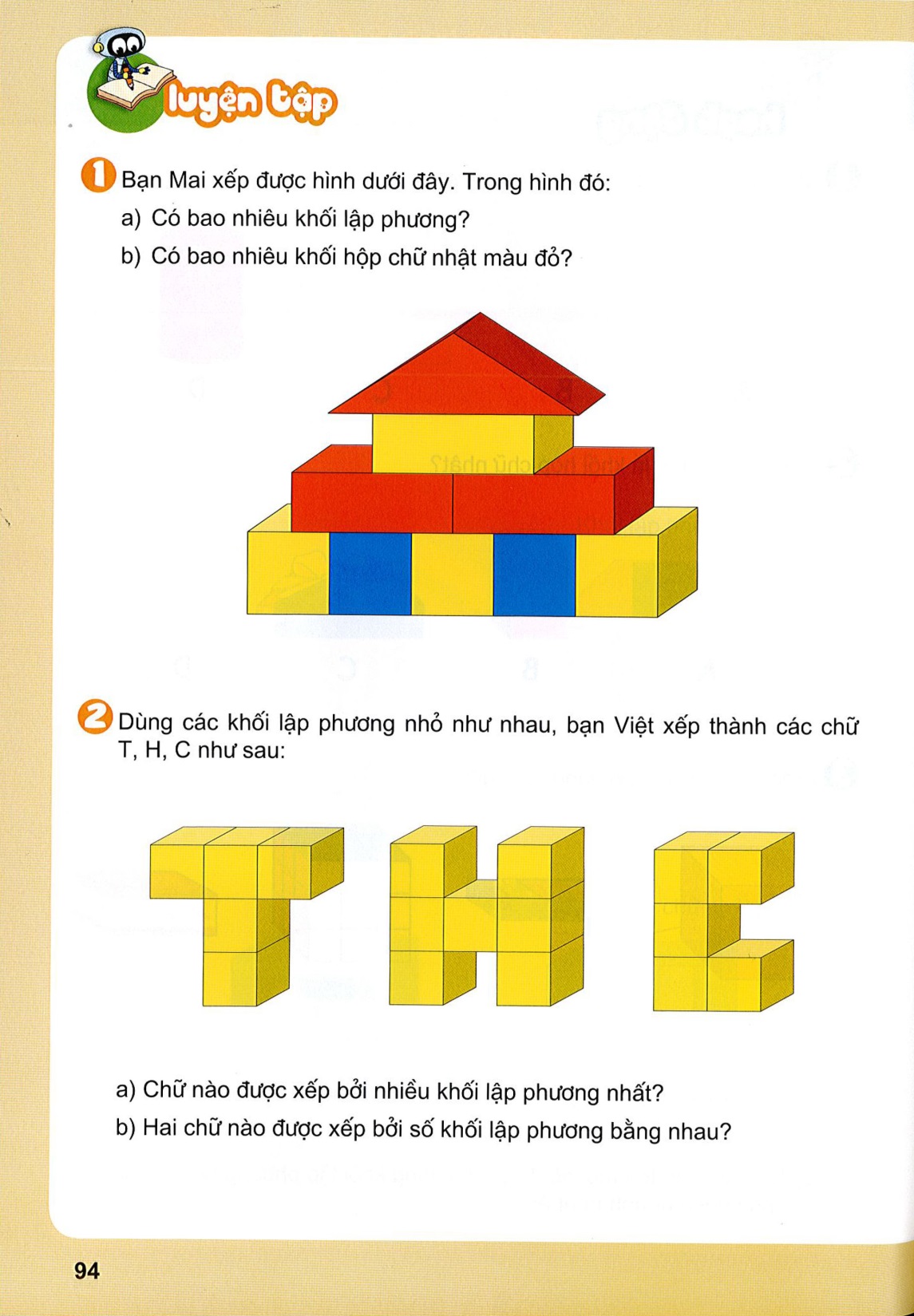 ?
5
?
2
2
Dùng các khối lập phương nhỏ như nhau, bạn Việt xếp thành các chữ T, H C như sau:
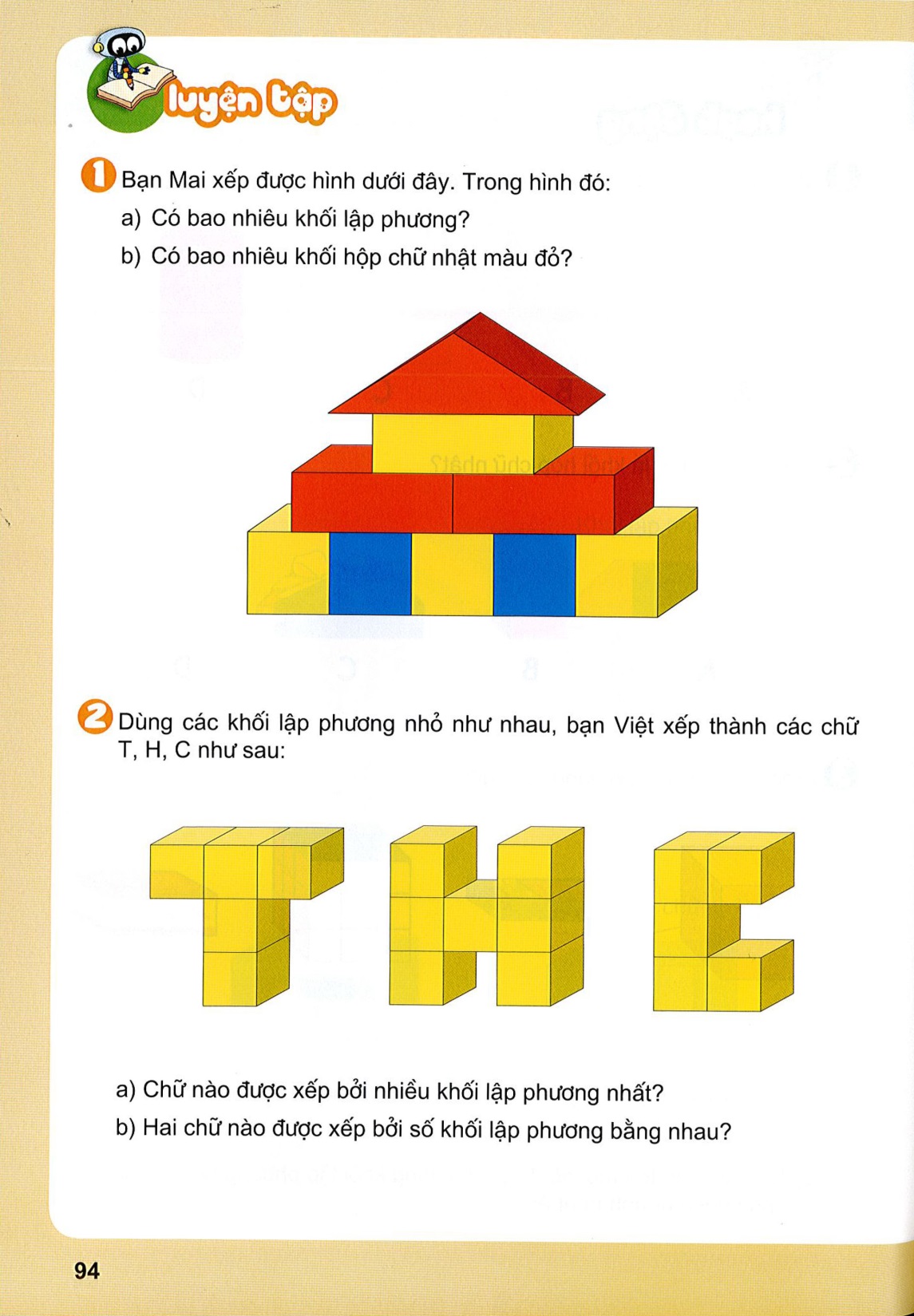 1
1
2
3
5
2
1
4
4
2
6
3
7
3
4
5
5
Chữ nào được xếp bởi nhiều khối lập phương nhất?
Hai chữ nào được xếp bởi số khối lập phương bằng nhau?
3
Các khối lập phương nhỏ như nhau được xếp thành các hình sau:
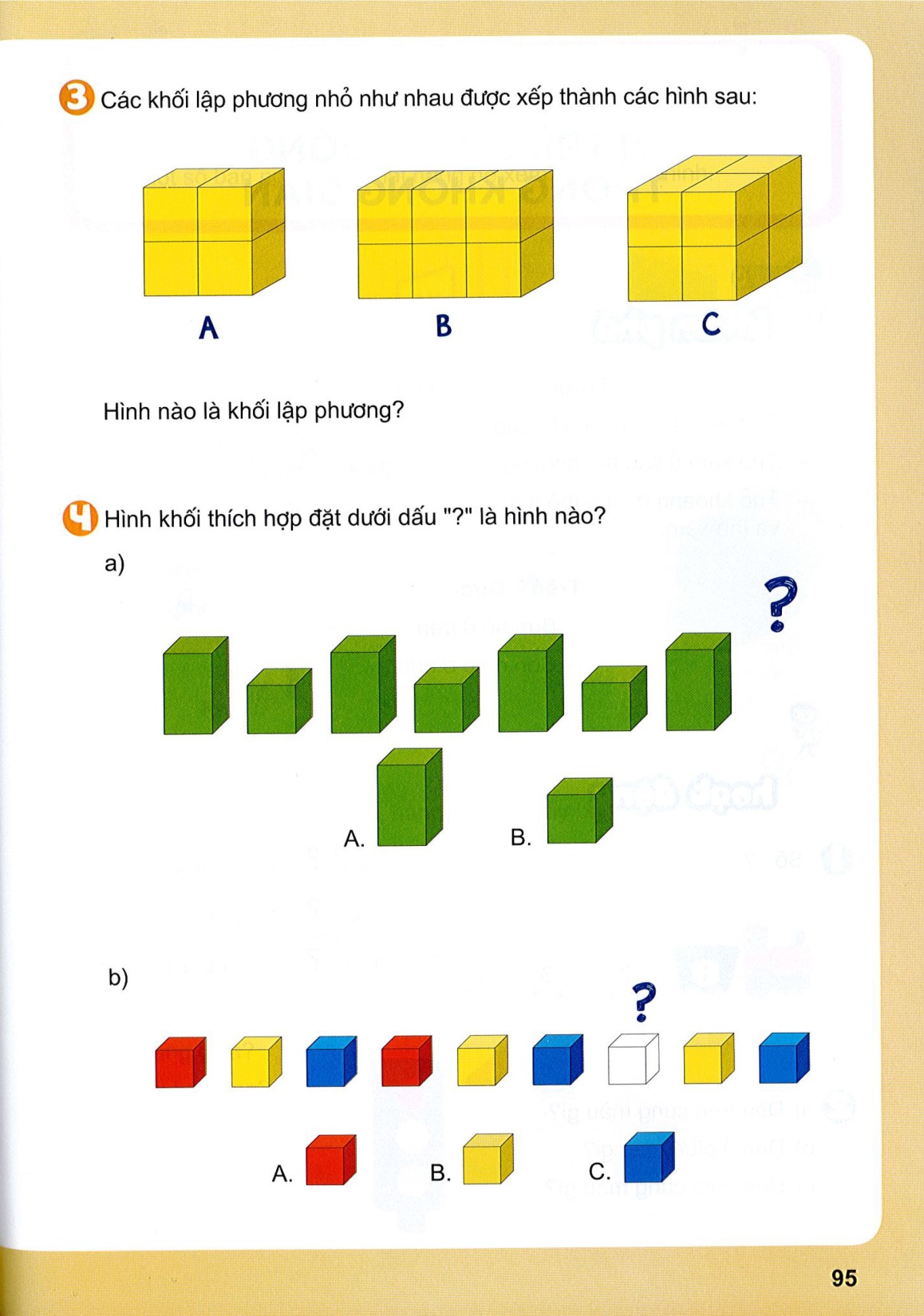 Hình nào là khối lập phương?
[Speaker Notes: Gv nên cho HS thực hành trên vật thật để HS dễ hình dung]
4
Hình khối thích hợp đặt vào dấu “?” là hình nào?
a)
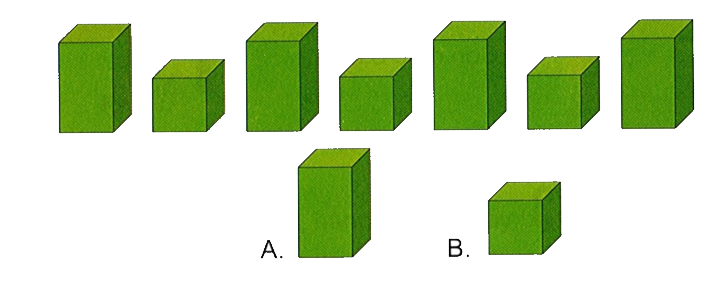 ?
b)
?
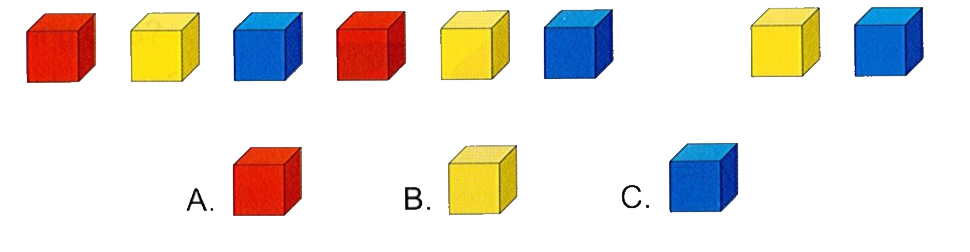 Củng cố
Dặn dò
Tạm biệt các bạn!
Tạm biệt các bạn!
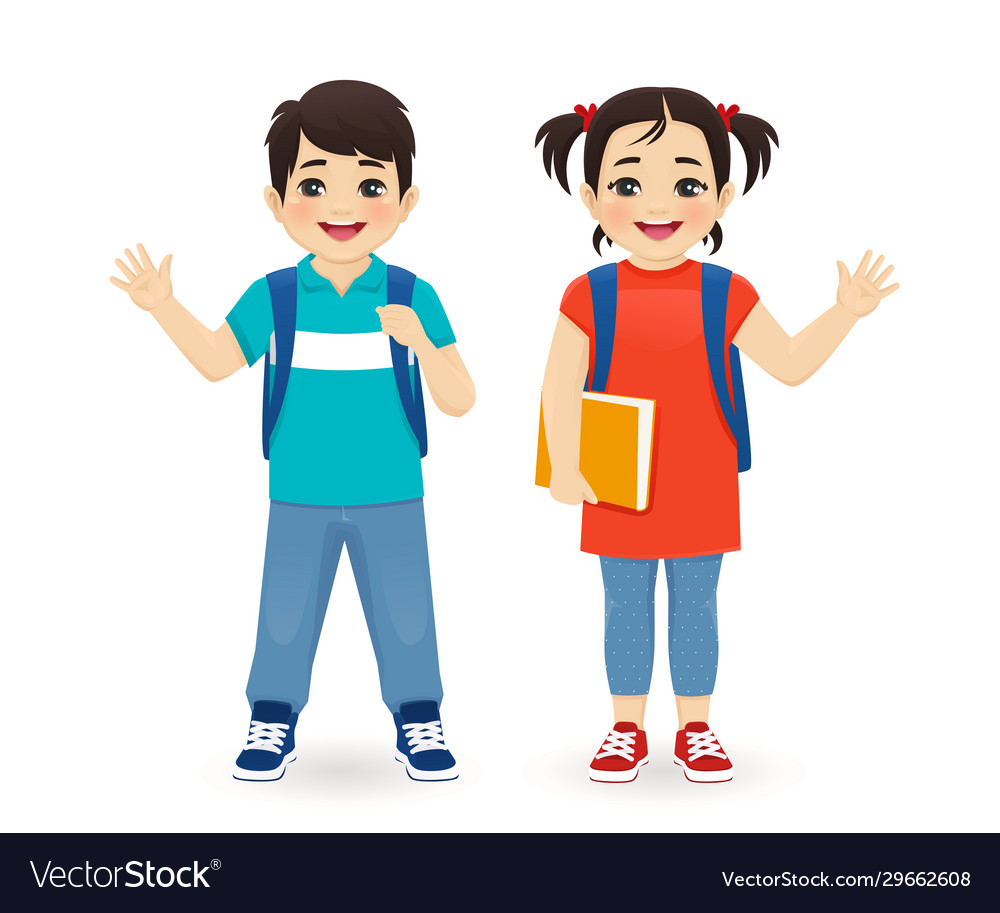